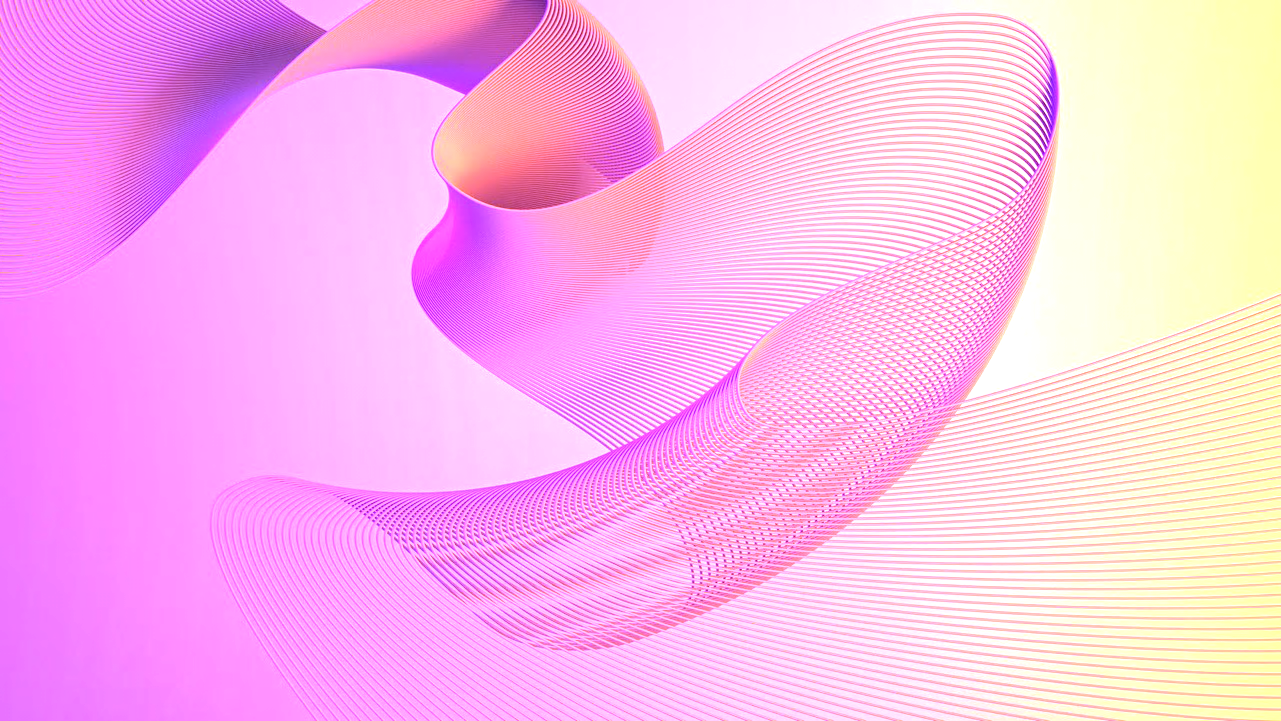 PowerPoint Balanced Scorecard KPI Template
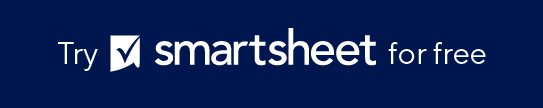 When to Use This Template: This balanced scorecard template is tailored for organizations aiming to establish and communicate clear goals and KPIs across different business areas. The template is especially useful in strategic planning sessions where leaders can define and align their vision with measurable outcomes. Teams across all levels can utilize this template to ensure that their objectives support the overall direction of the organization.

Notable Template Features: This template features four distinct colored blocks representing the core areas of a balanced scorecard: financial, customer, internal processes, and innovation and learning. Each block offers space for adding goals and their corresponding measures, linking KPIs with desired outcomes. The center of the template is reserved for a vision statement, which ties all areas together and reinforces the strategic intent behind the goals and measures.
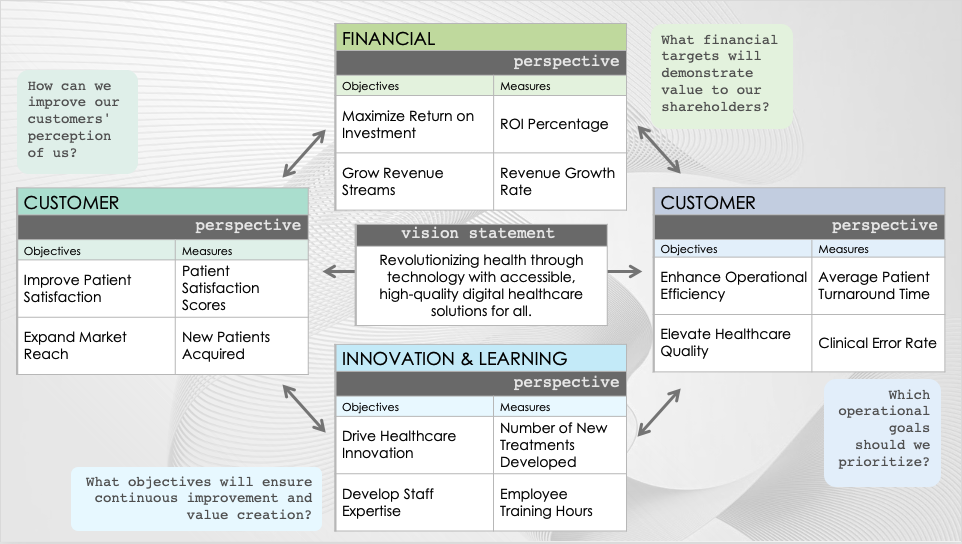 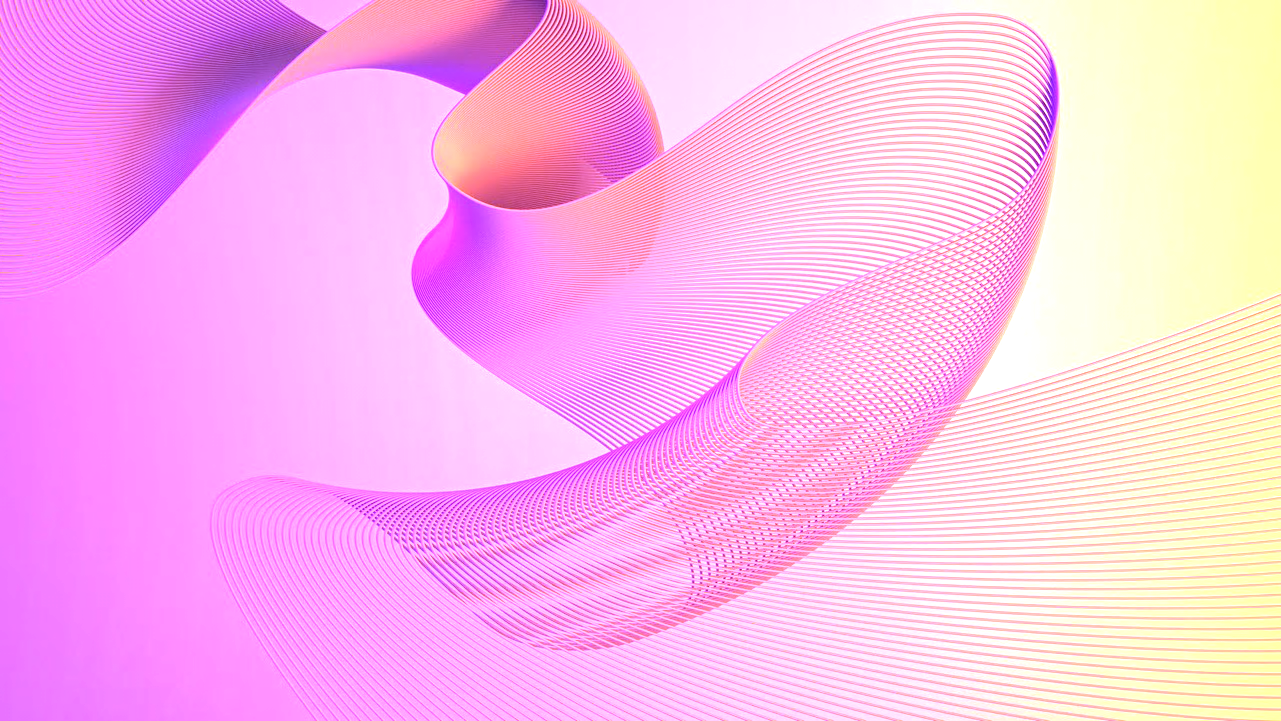 What financial targets will demonstrate value to our shareholders?
How can we improve our customers' perception of us?
Which operational goals 
should we prioritize?
What objectives will ensure continuous improvement and value creation?
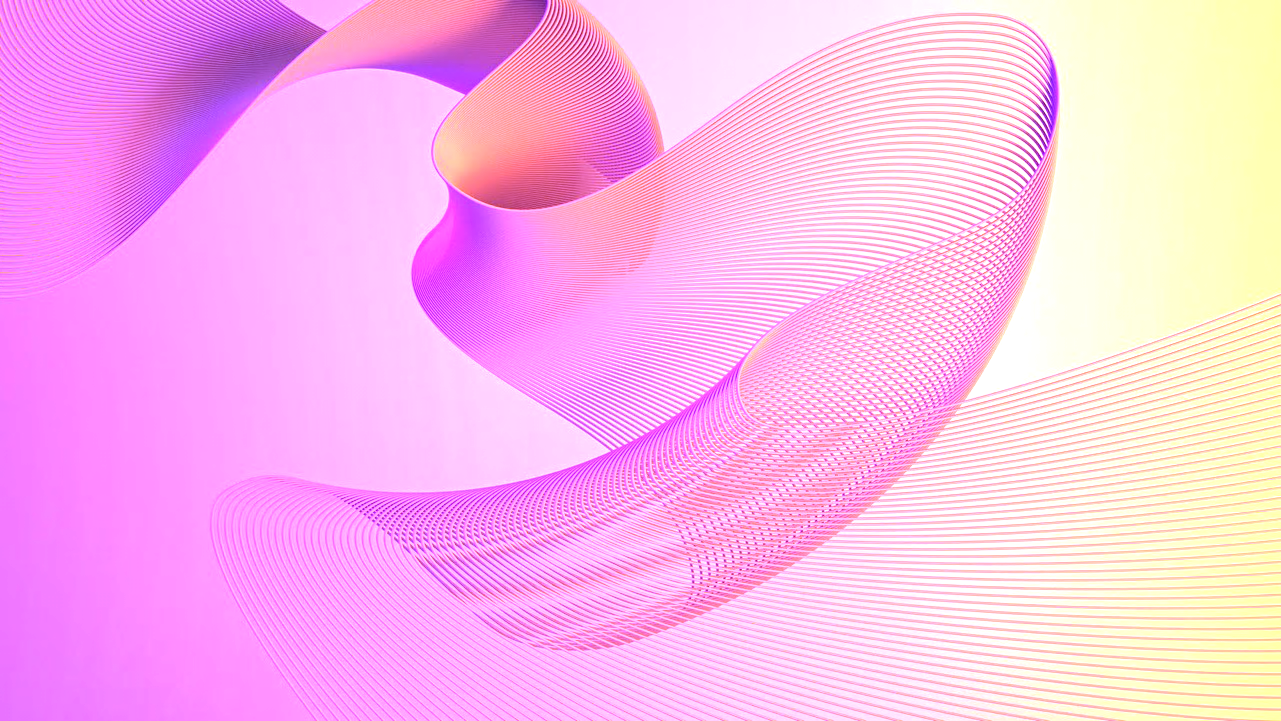 What financial targets will demonstrate value to our shareholders?
How can we improve our customers' perception of us?
Which operational goals 
should we prioritize?
What objectives will ensure continuous improvement and value creation?